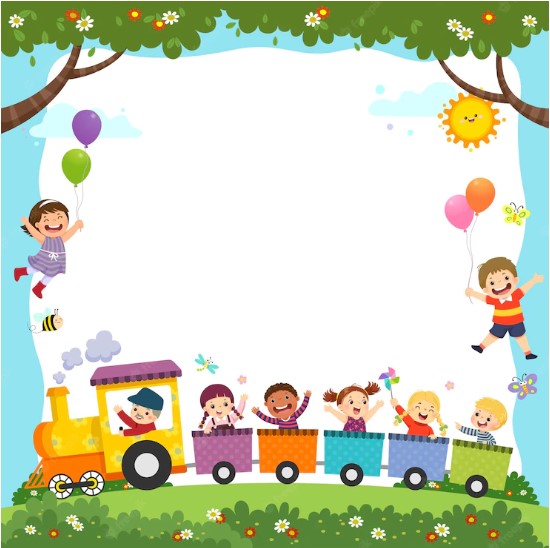 PHÒNG GIÁO DỤC VÀ ĐÀO TẠO QUẬN LONG BIÊN 
Trường mầm non Hoa Sữa


Khen thưởng các giáo viên có thành tích cao
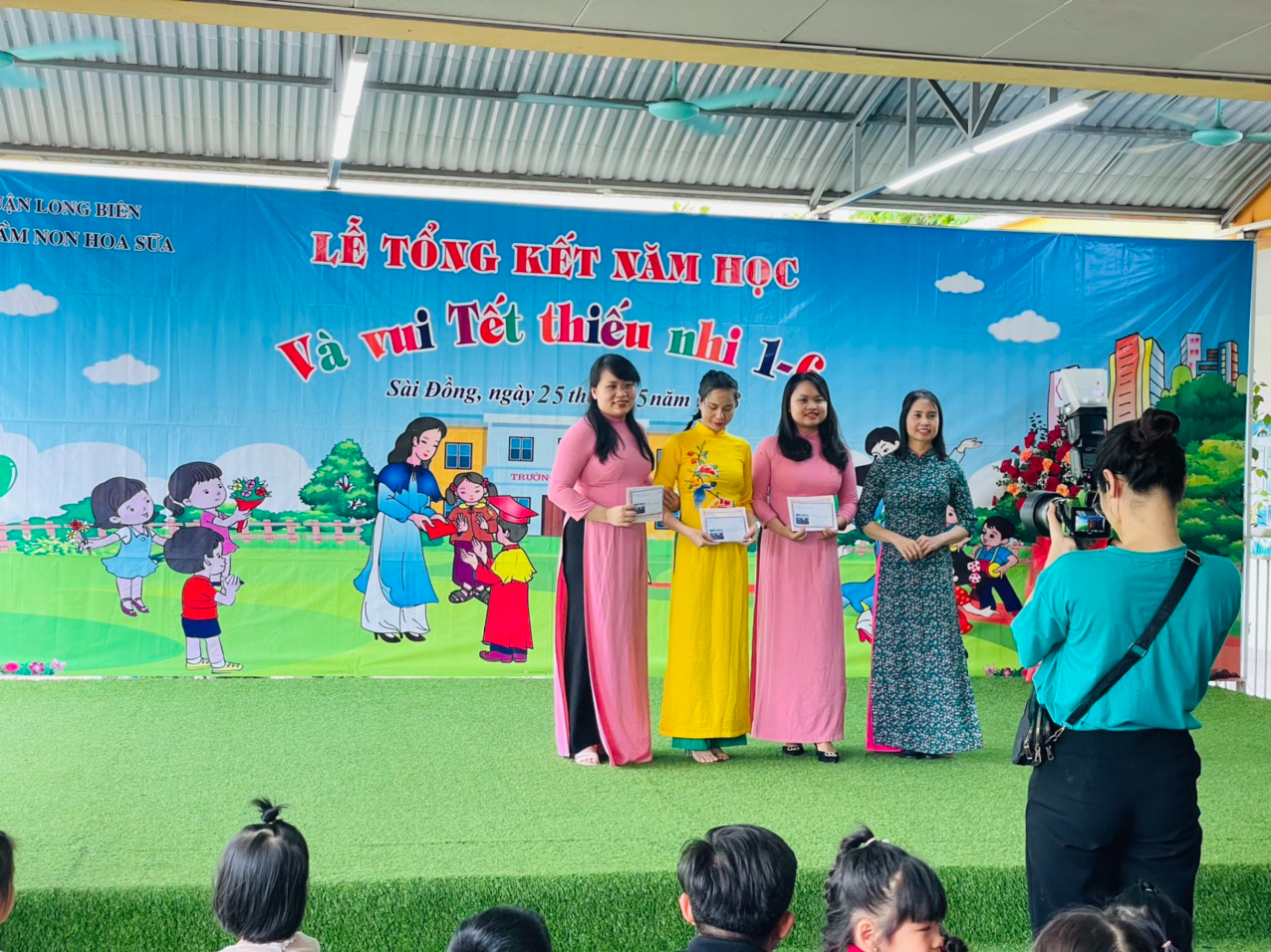 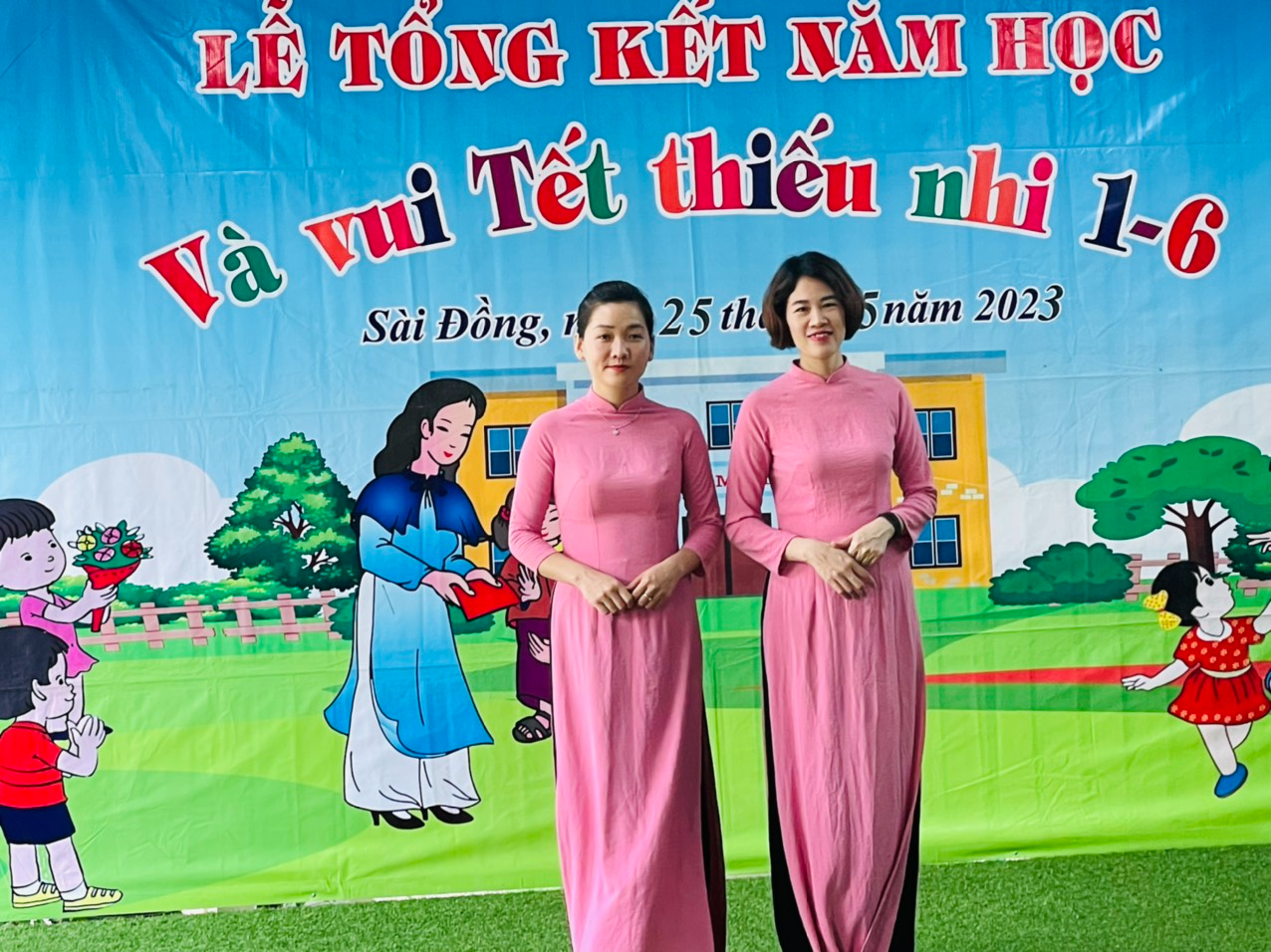 Cô giáo Khúc Thị Thúy Huyền đạt giải ba nhà giáo Long Biên tâm huyết